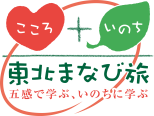 南東北・新潟に昔から根付く食文化を体験し、様々な風土や地域への理解を深める　2泊3日コース【新潟県・福島県・山形県】
出発地：各地
東北ルートマップ
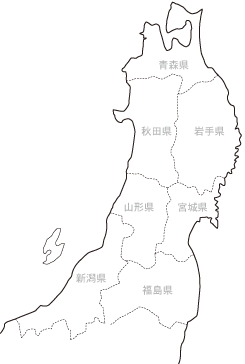 新潟市
上山市
北塩原村
喜多方市
燕市
会津若松市
下郷町
十日町市
（凡例）　・・・：徒歩　 ■□■□：JR　＝＝＝：バス　 ～～～：船舶　－－－：航空機